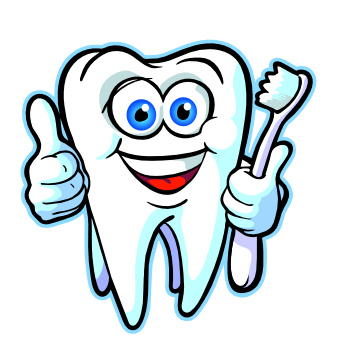 أسْنانُ حَنان
ريم مصري
عارضة لدرس محوسب في اللغة العربية
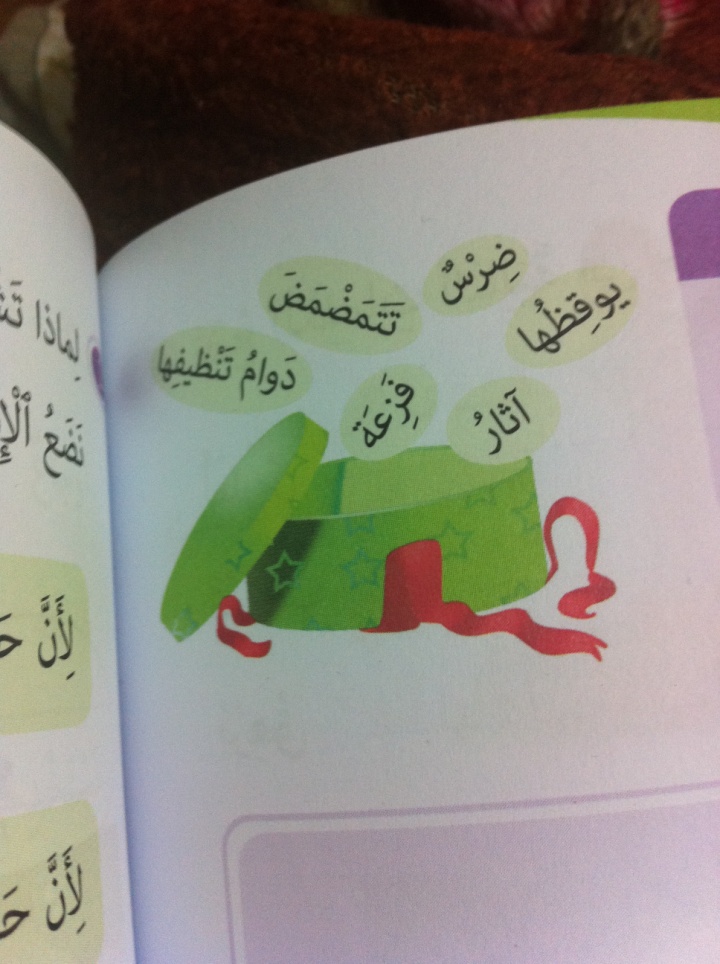 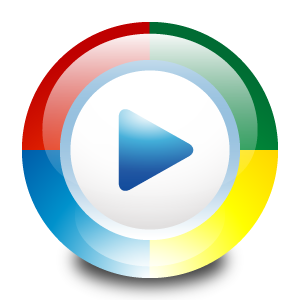 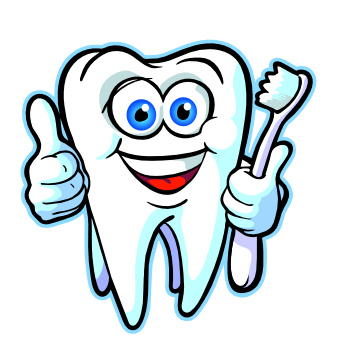 أسْنانُ حَنان
صُبْحِيَّة ديبي
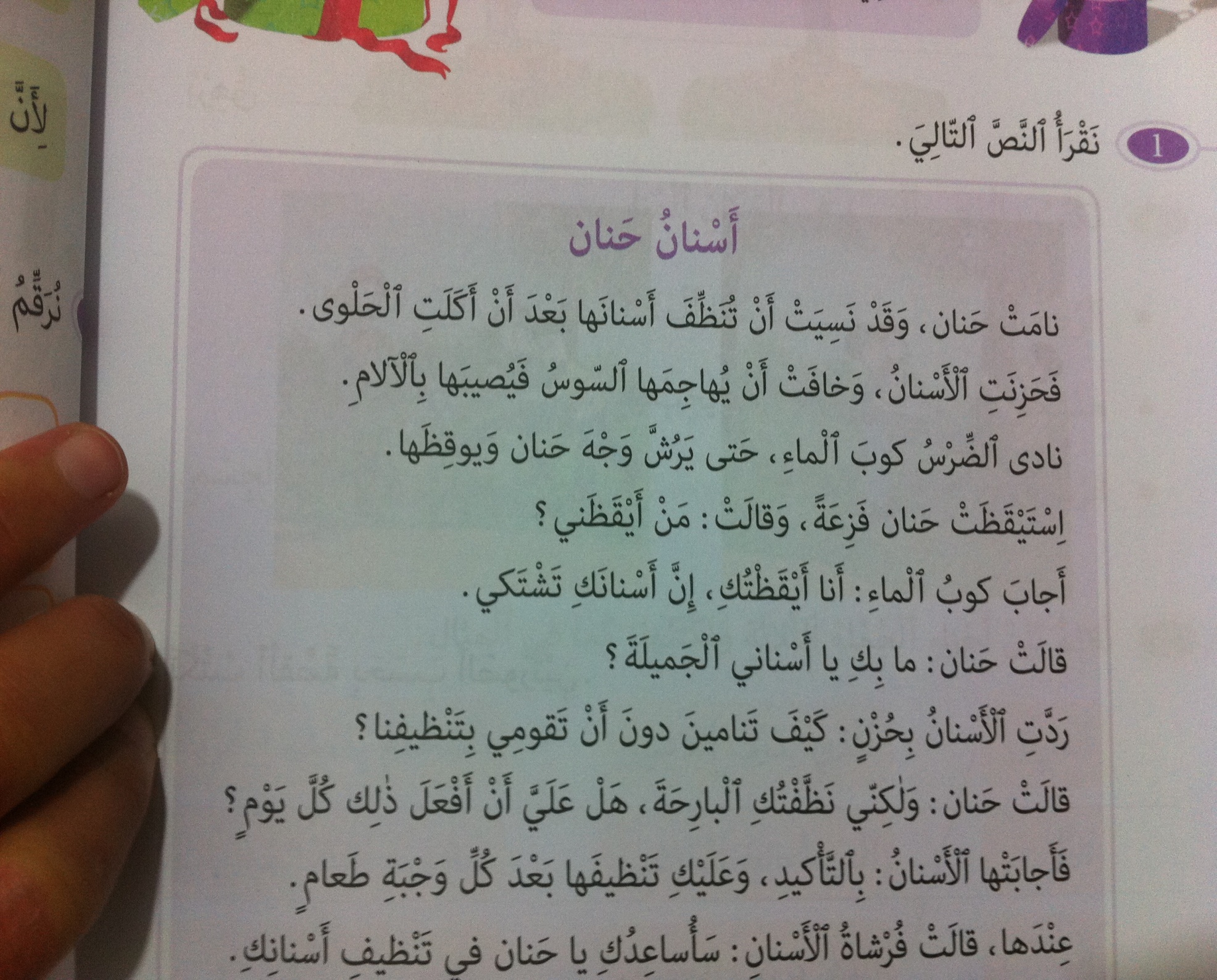 معجم الكلمات
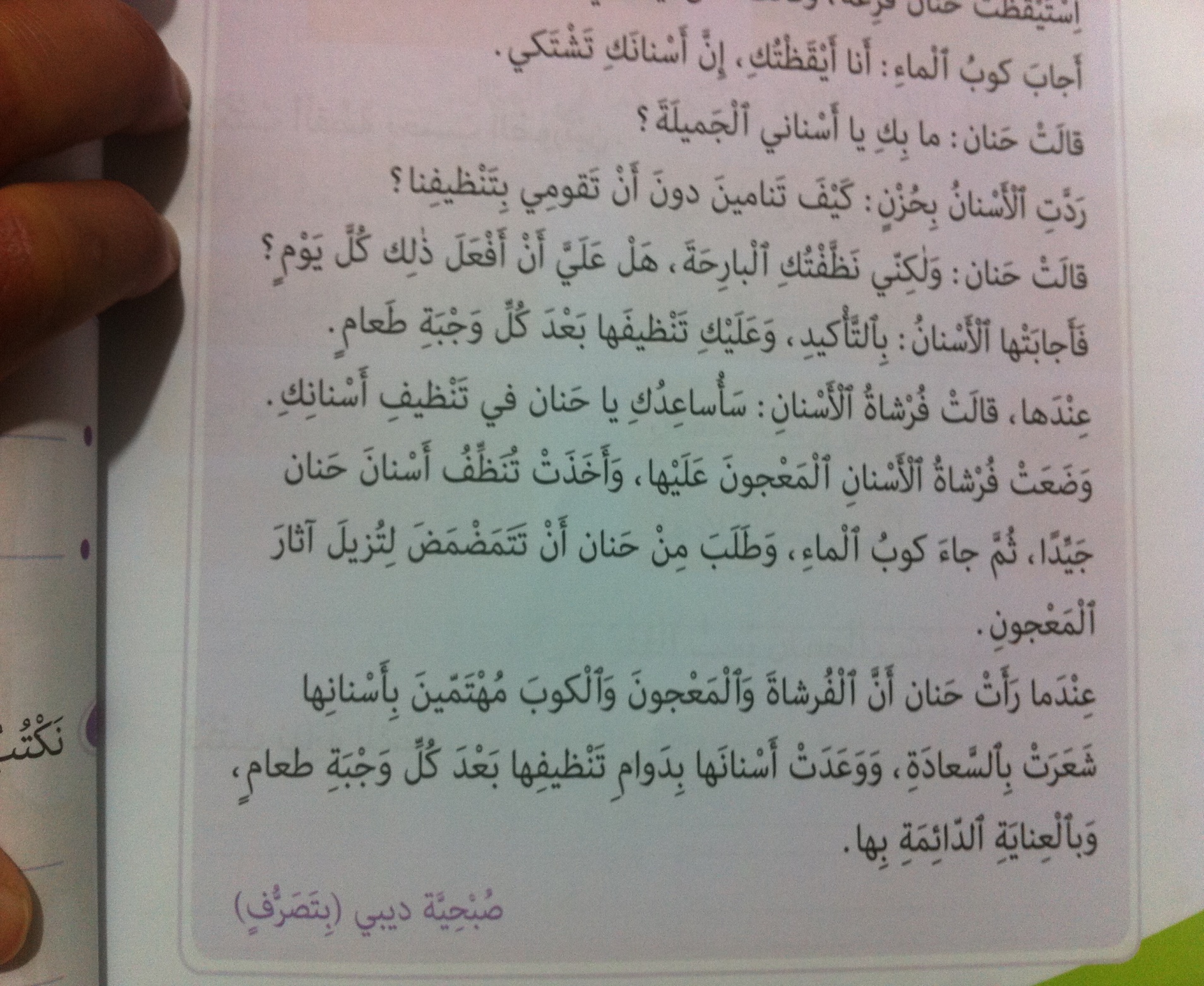 معجم الكلمات
هيا نلعب
لِماذا تَشْتكي أَسْنانُ حَنان؟
لِأَنَّ حَنان أَكَلتِ الْحَلْوَى
لِأَنَّ حَنان اسْتَيْقظَتْ مِنَ النَّوْمِ
لِأَنَّ حَنان نامَتْ وَلَمْ تُنَظِّفْ أَسْنانَها
لِأَنَ حَنان لا تُحِبُّ أَسْنانَها
اختر الرقم الصحيح للْجُمَلِ التّالِيَةِ بِحَسَب تَسَلْسُلِها:
هيا نلعب
1
2
3
4
1
2
3
4
1
2
3
4
1
2
3
4
اضْغَط عَلى السُّؤالِ الْمُناسِبِ للصّورَةِ
هيا نلعب
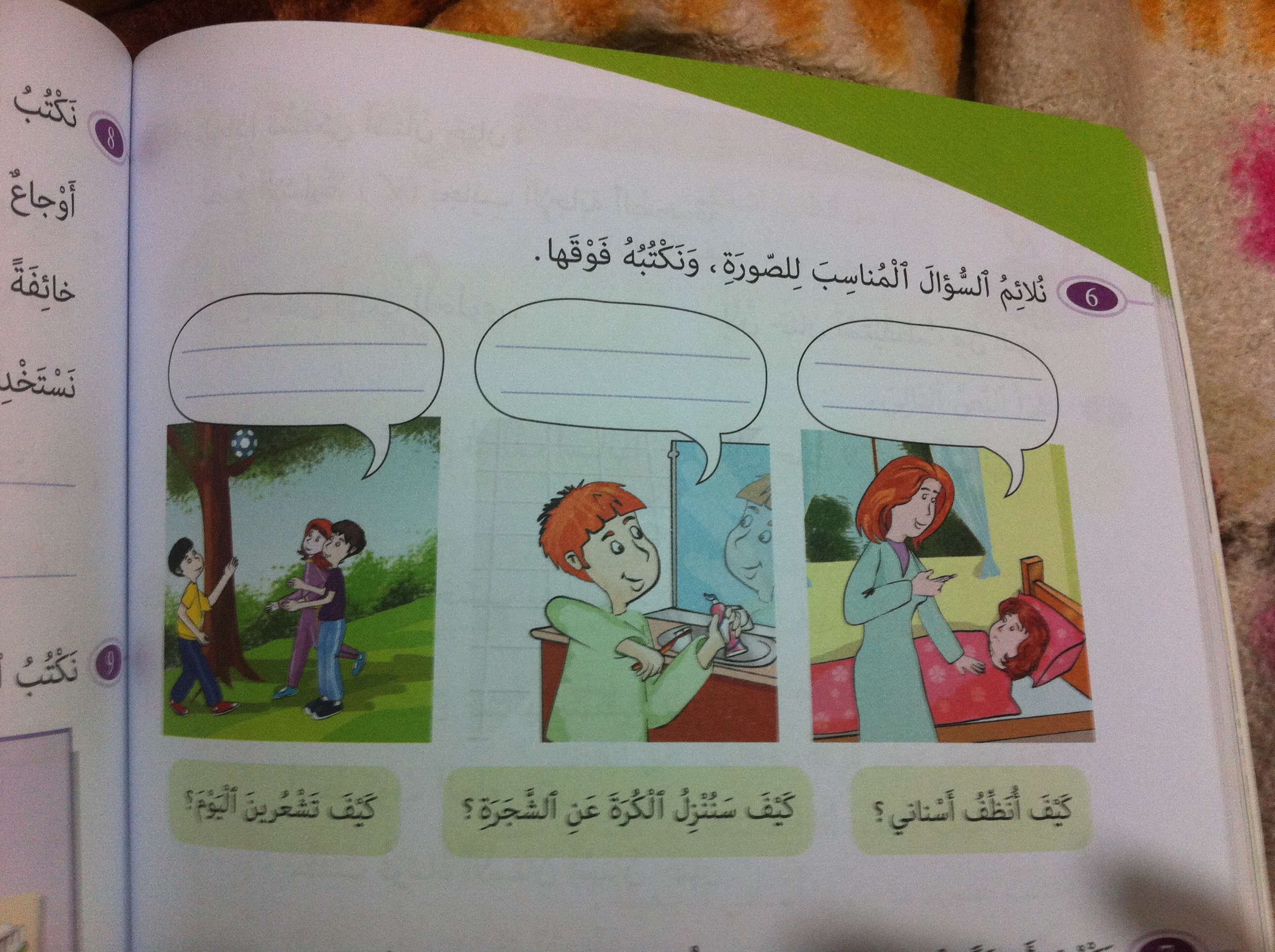 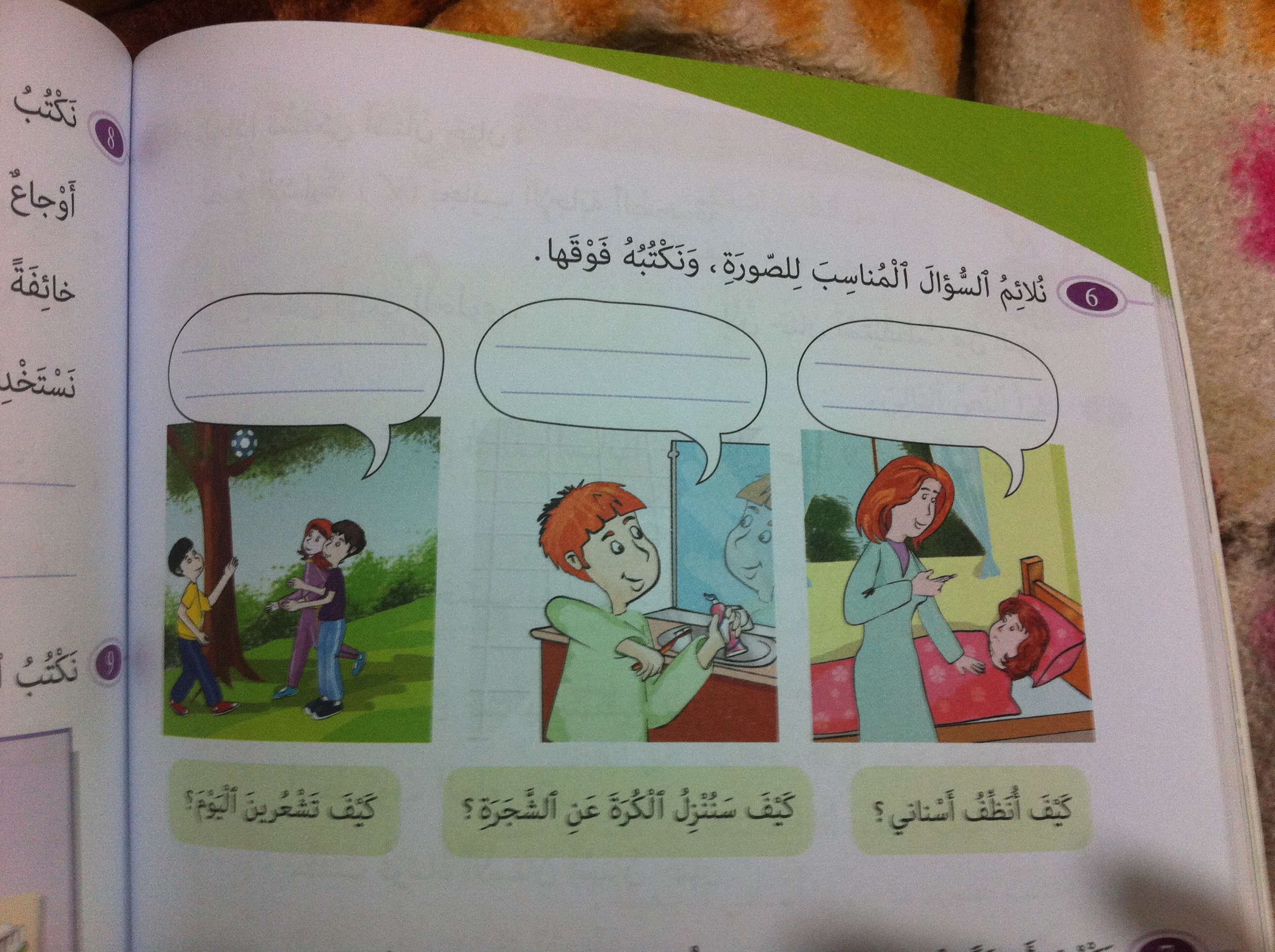 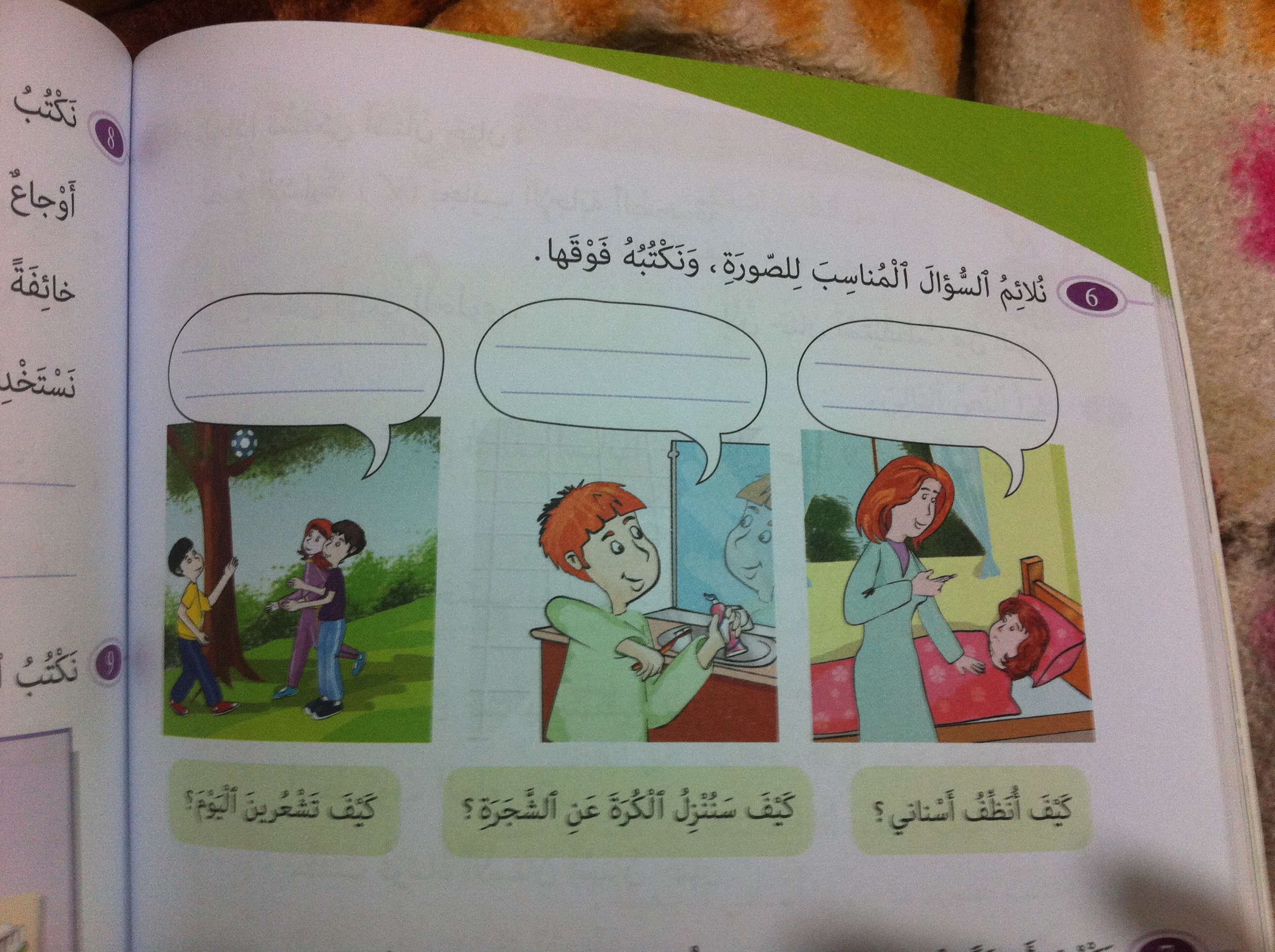 هيا نلعب
نَضغط على مُرادِفاتِ الْكَلِماتِ التّالِيَةِ بحسب ترتيبها من 1-4.
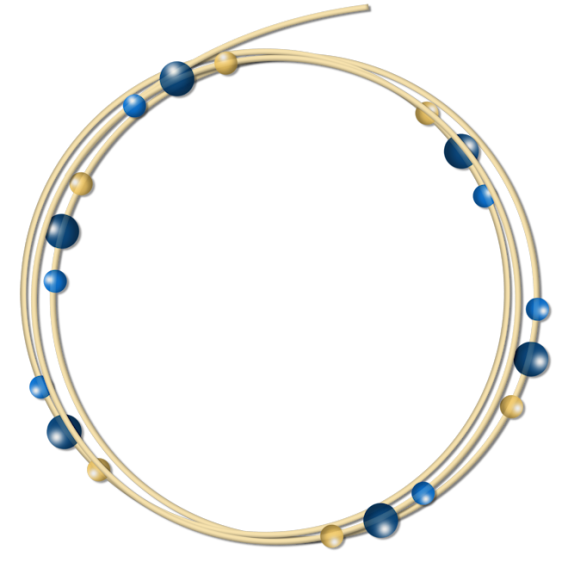 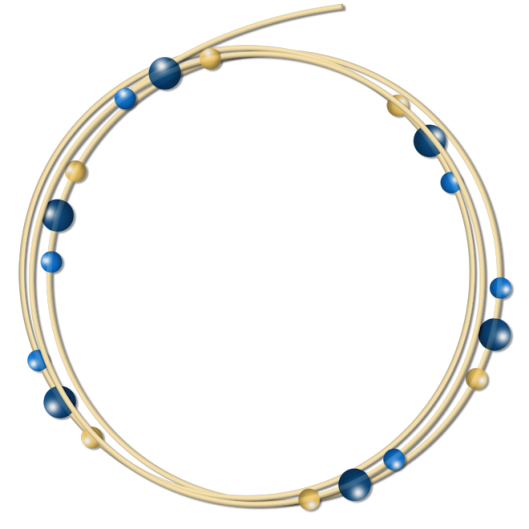 4
استيقظت
2
فزعة
خائِفَةً
آلام
استيقظت
طول الوقت
فزعة
أَوْجاعٌ
آلام
طول الوقت
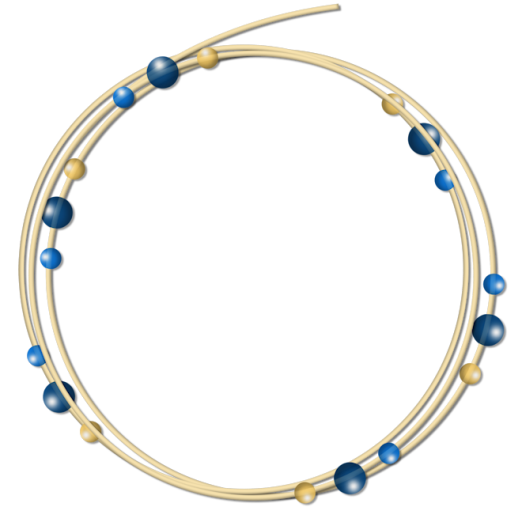 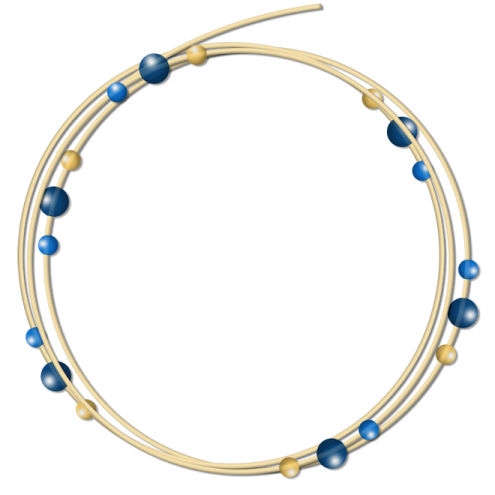 3
1
نَهَضَتْ
طول الوقت
فزعة
دائِماً
آلام
استيقظت
فزعة
آلام
طول الوقت
استيقظت
اضغط هنا للانتقال الى الصفحة التالية
نَكْتُبُ التَّعْليماتِ الْمُناسِبَةَ لِلصُّوَرِ التّالِيَةِ، كَما في الْمِثال
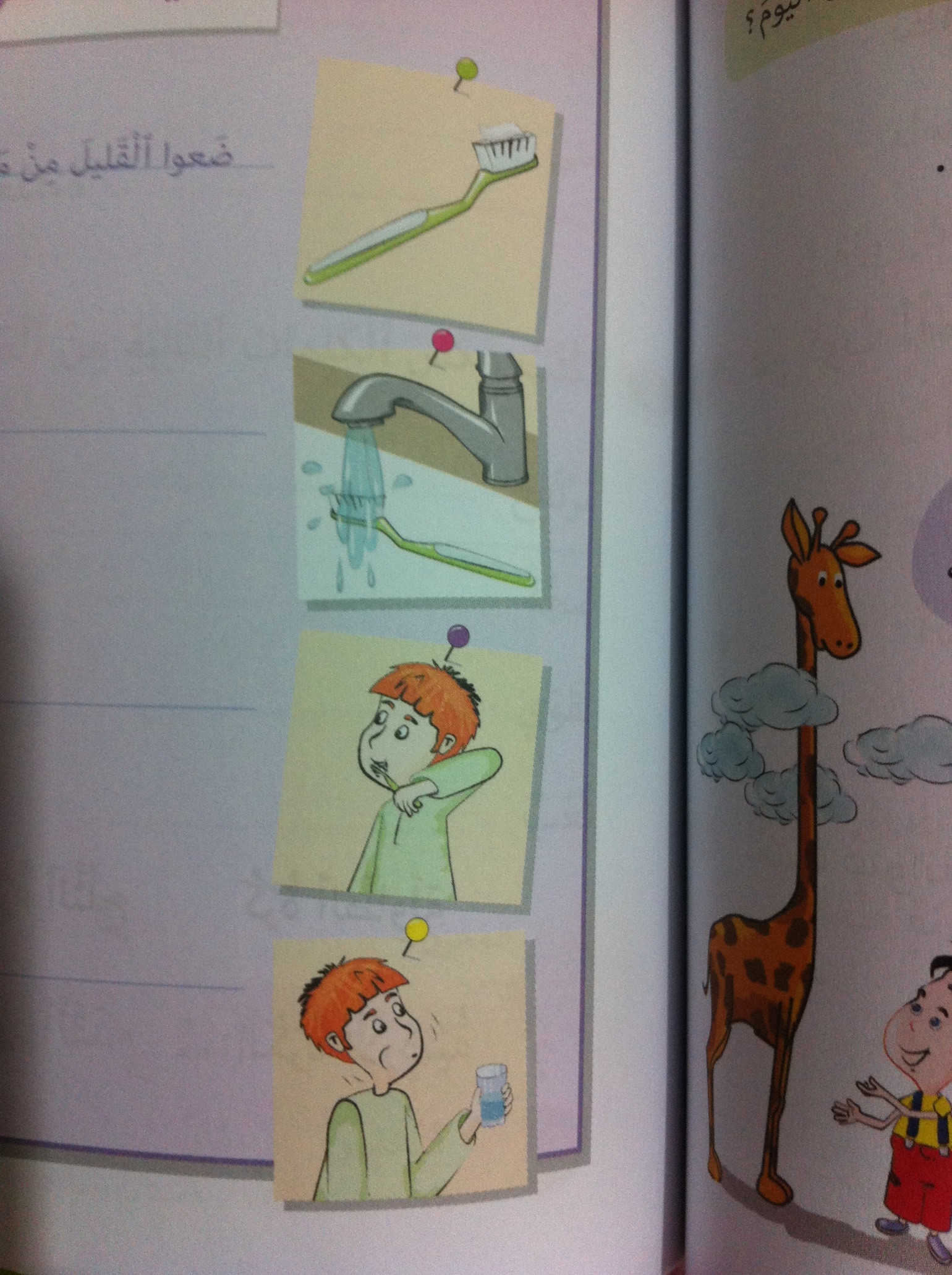 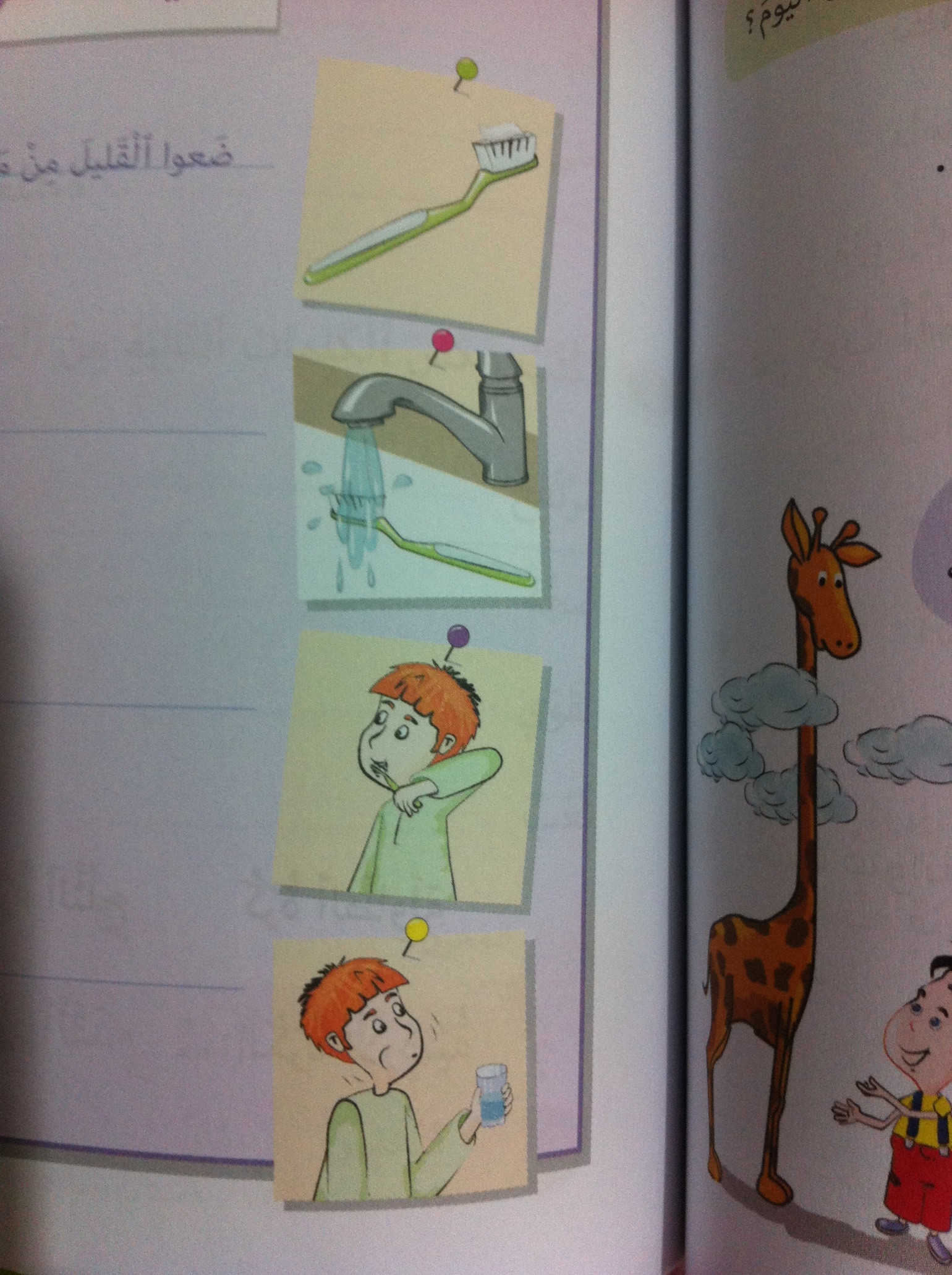 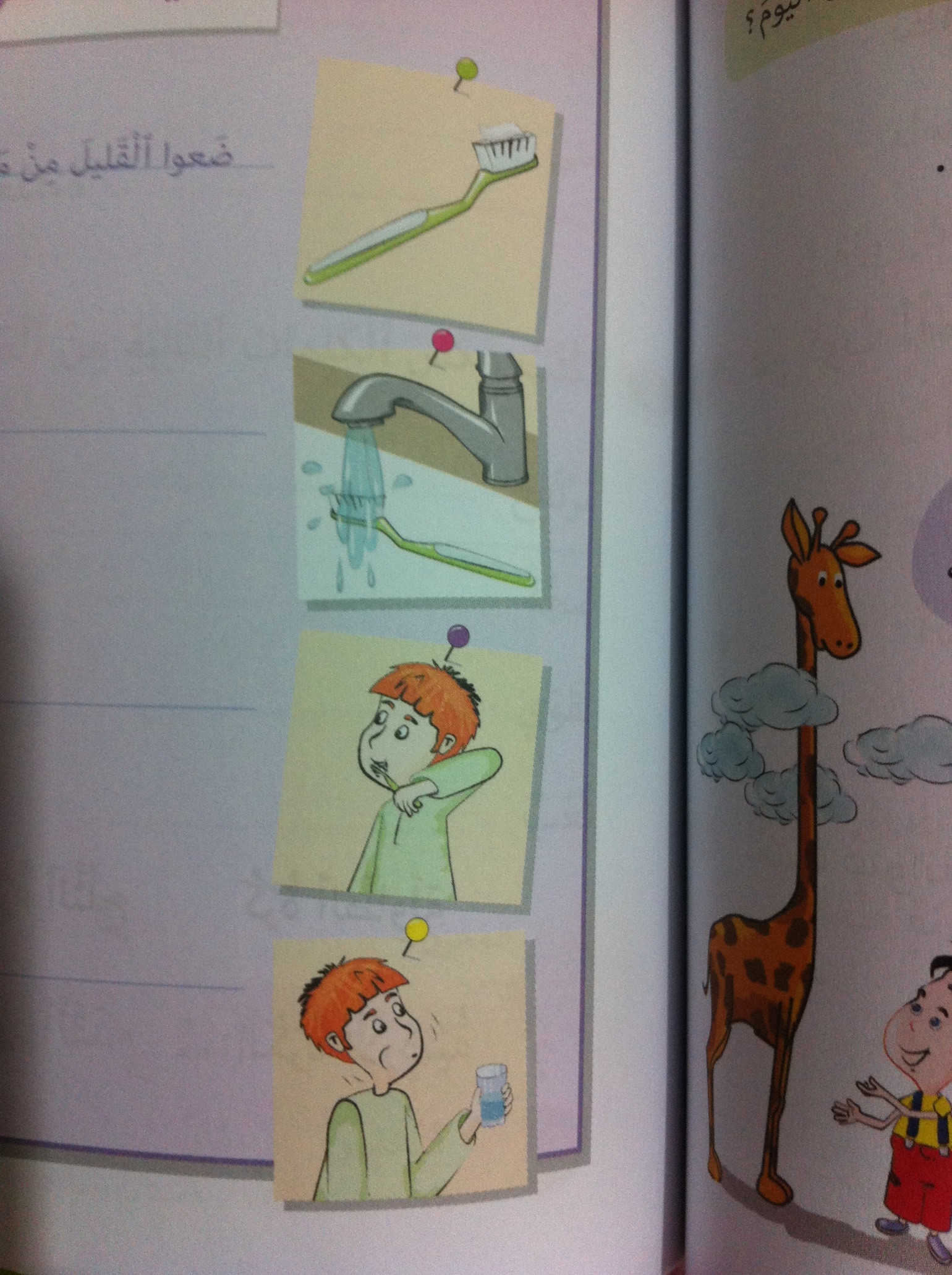 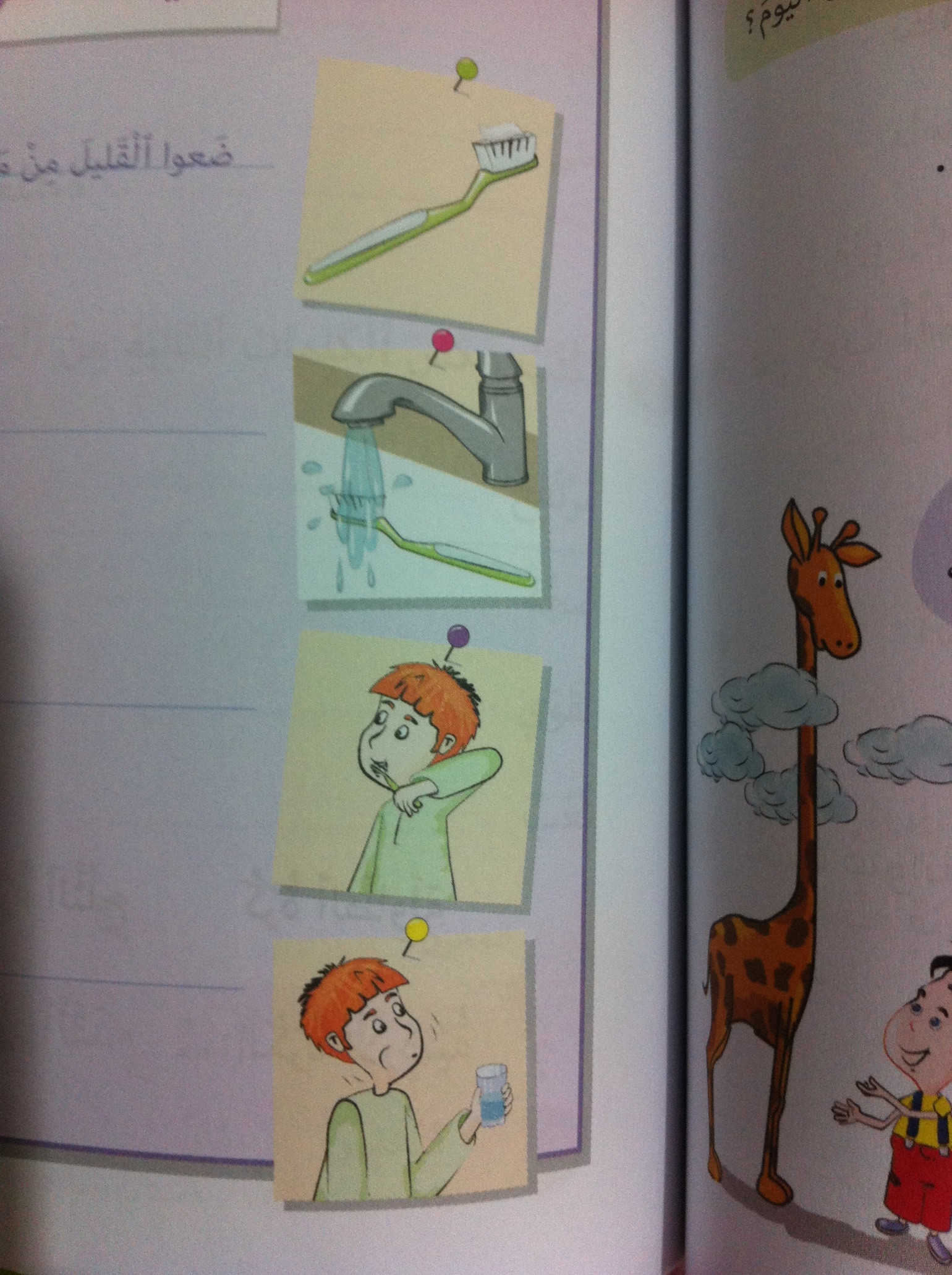 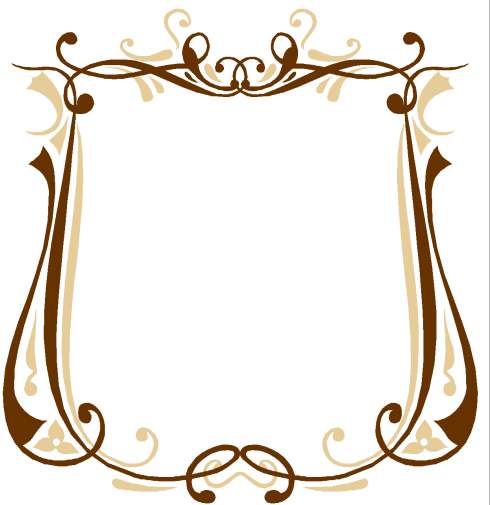 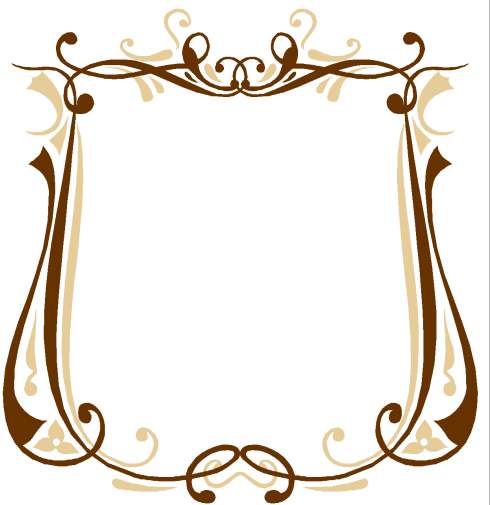 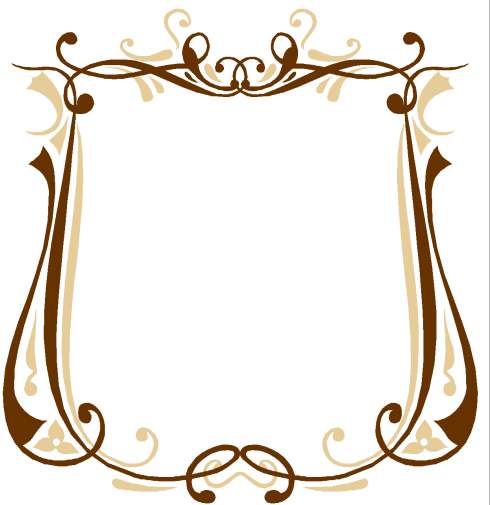 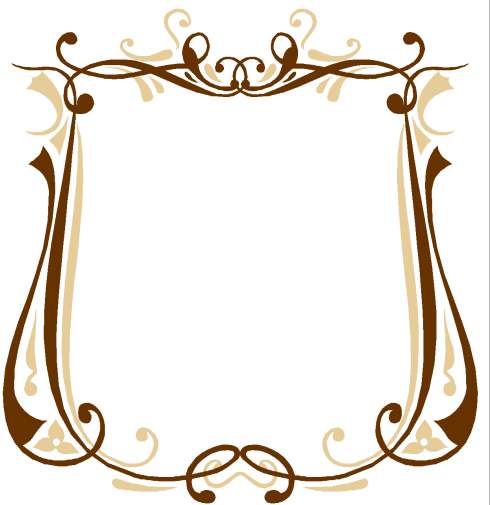 ضَعوا الْقَليلَ مِنْ مَعجونِ الْأَسْنانِ عَلى الفُرشاةِ
نَضْغَطُ عَلى الصِّورِ لِمشاهَدة شَريط الفيديو
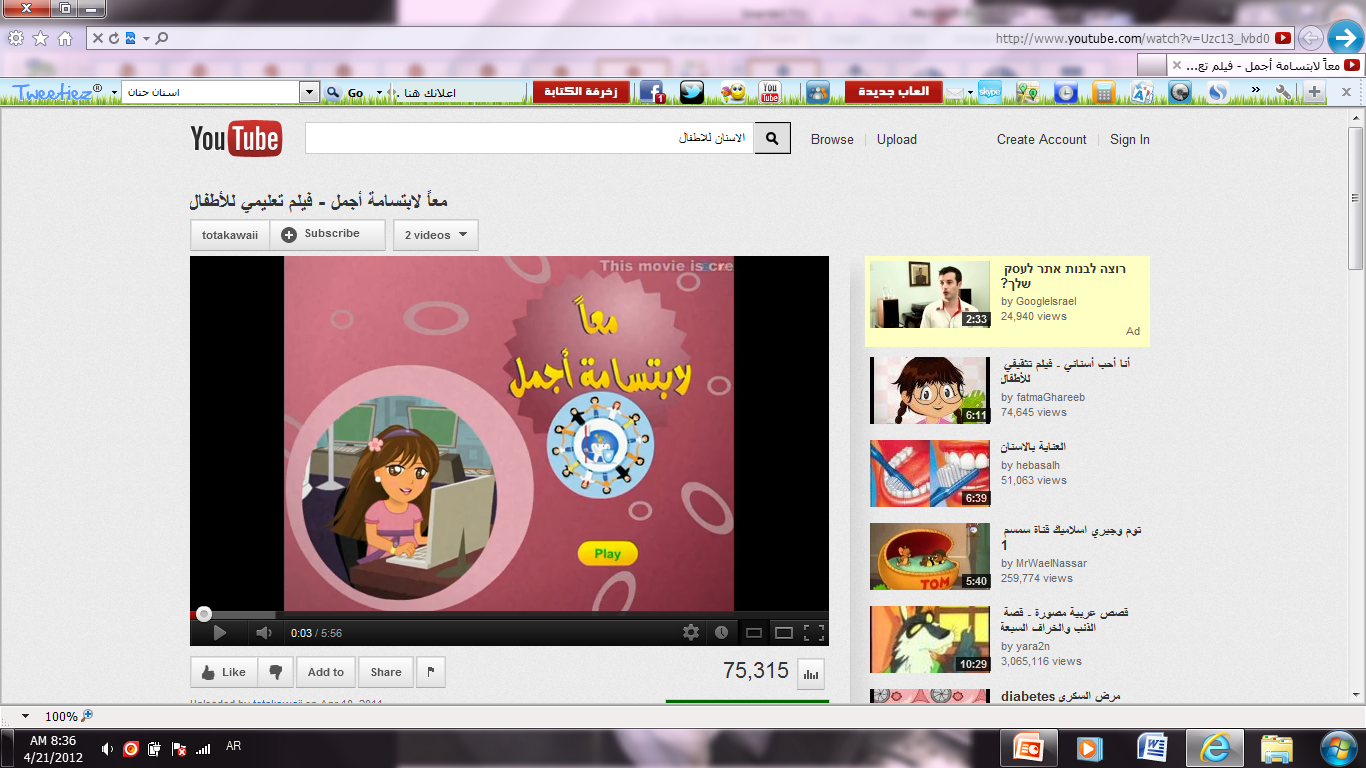 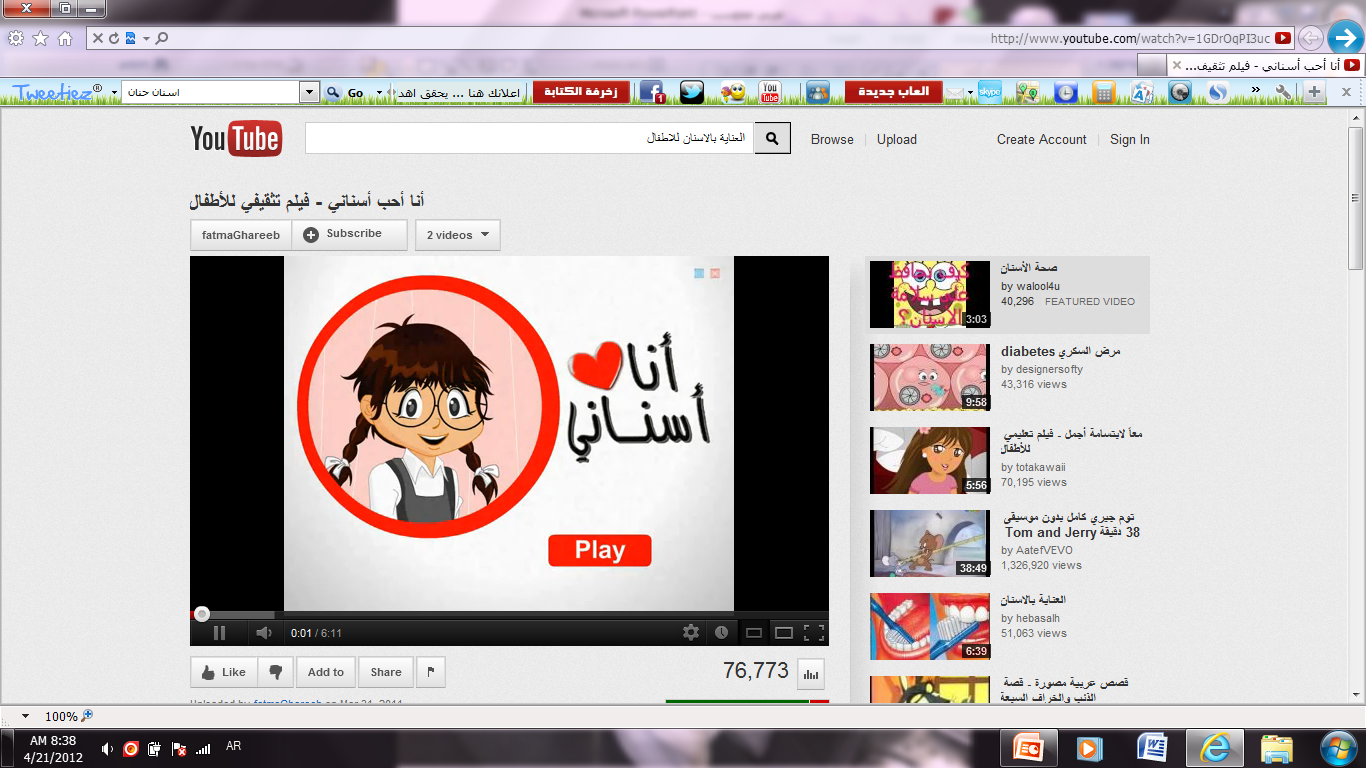 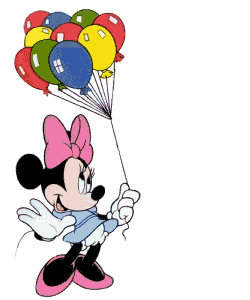 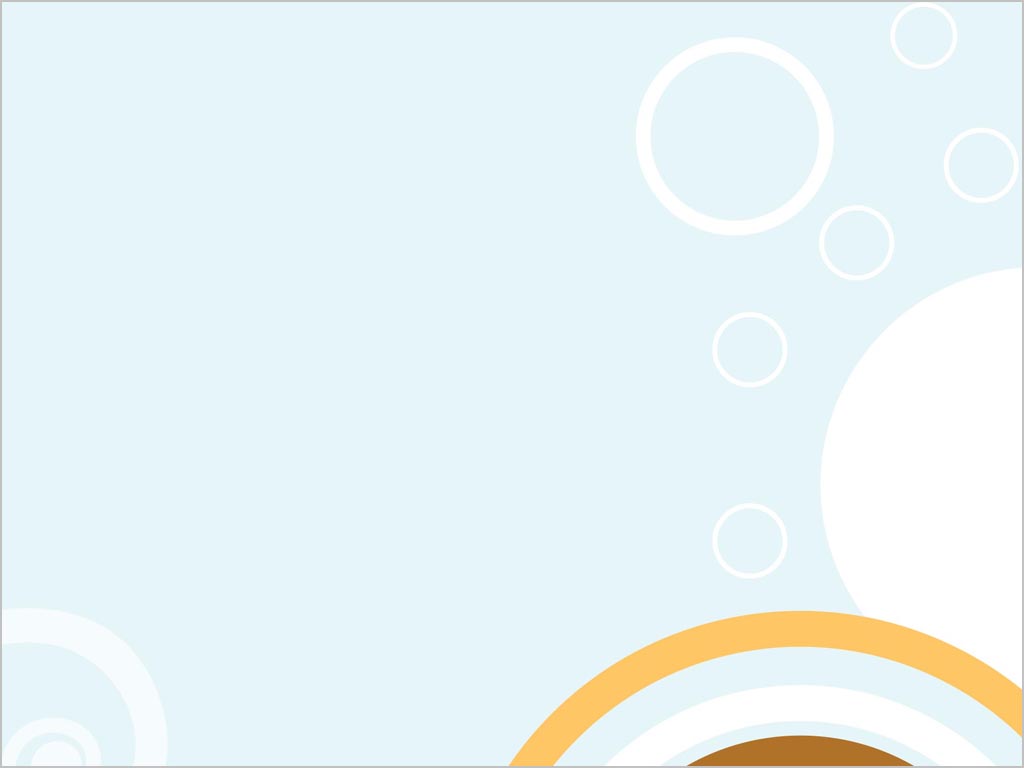 إلى اللقاء
اَلْعَرَبيَّةُ لُغَتُنا
كِتابُ الَّصفِّ الثّاني
صـ134-137
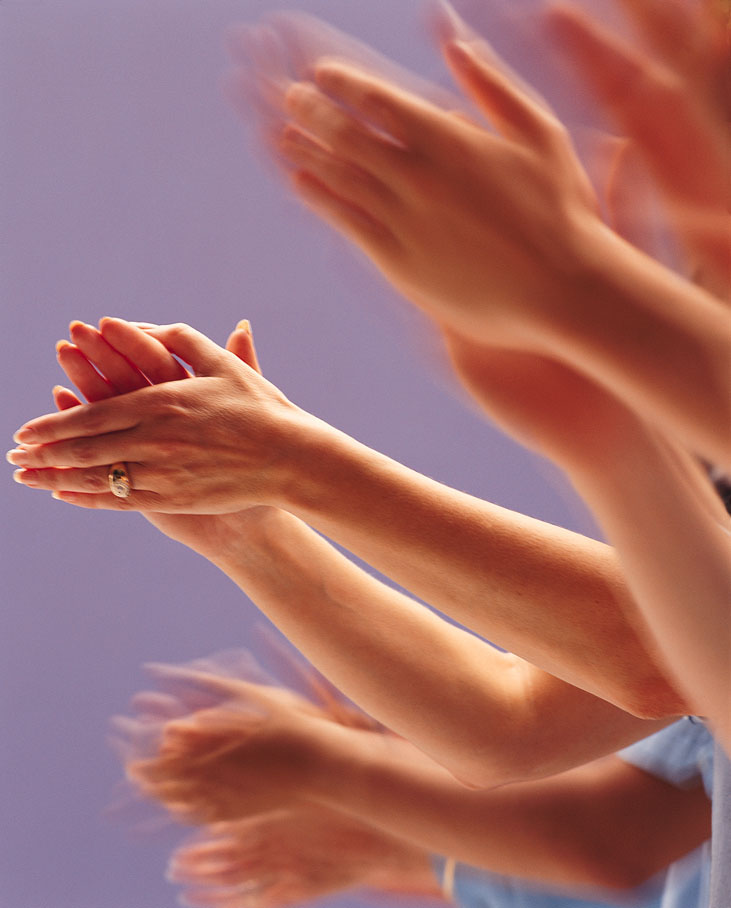 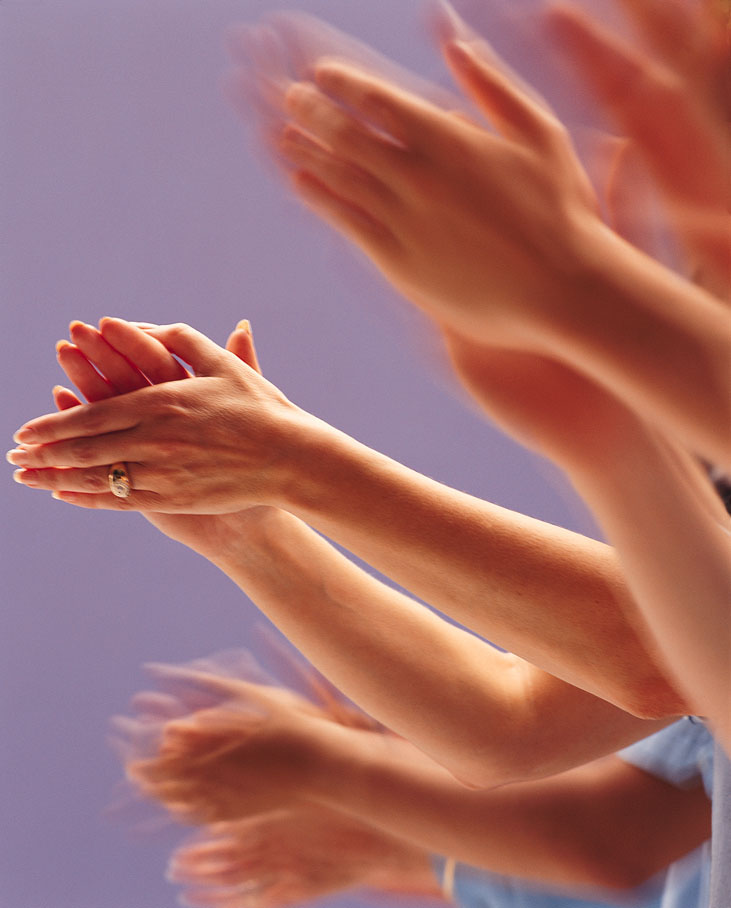 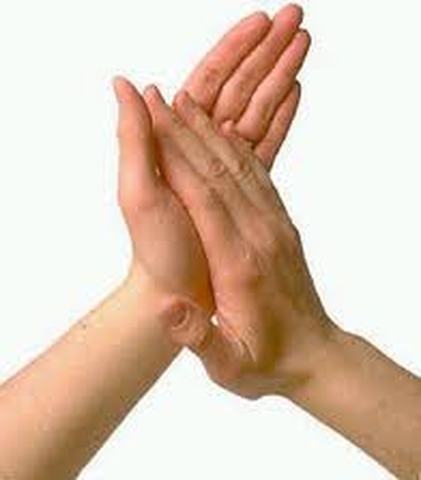 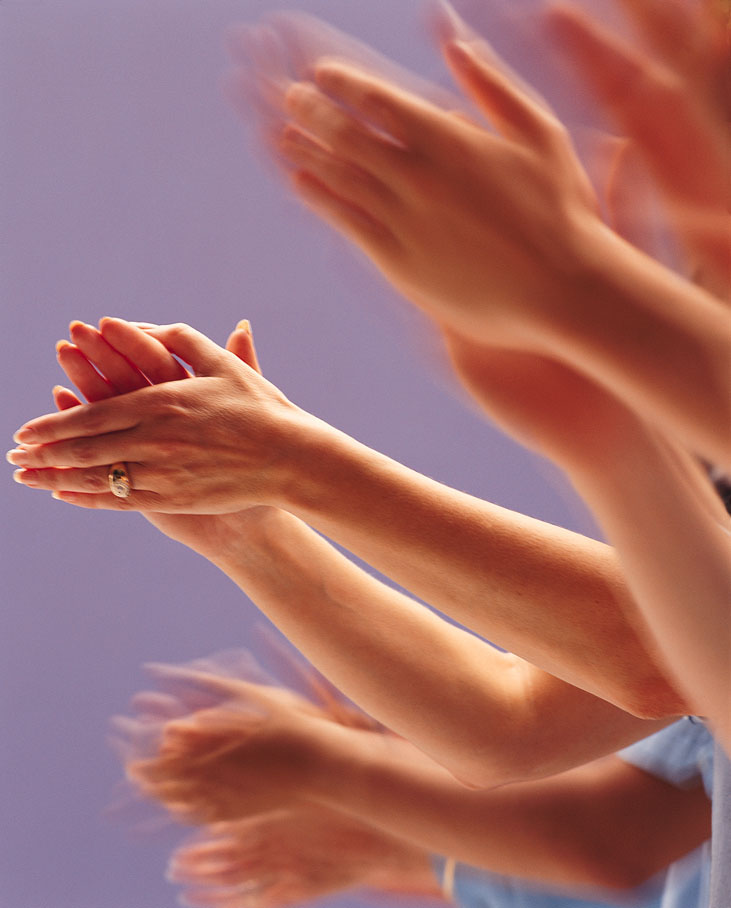 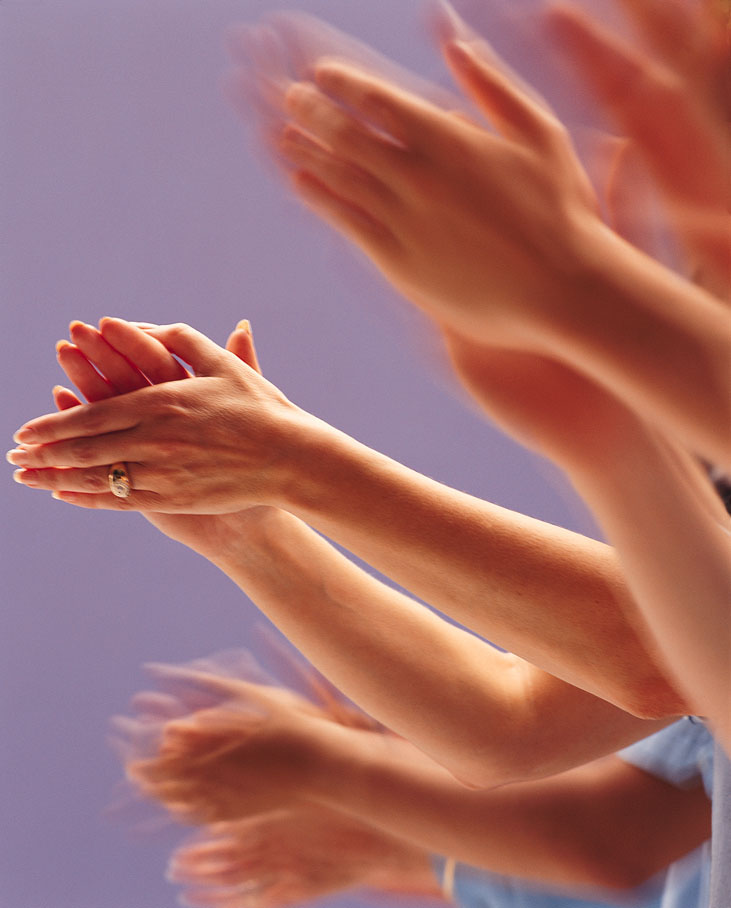 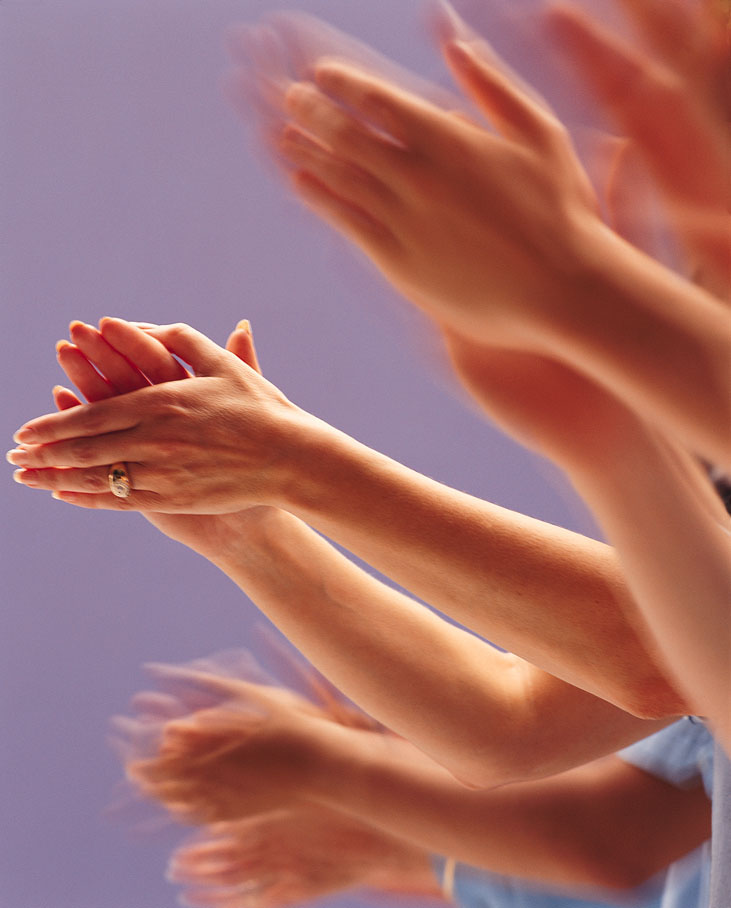 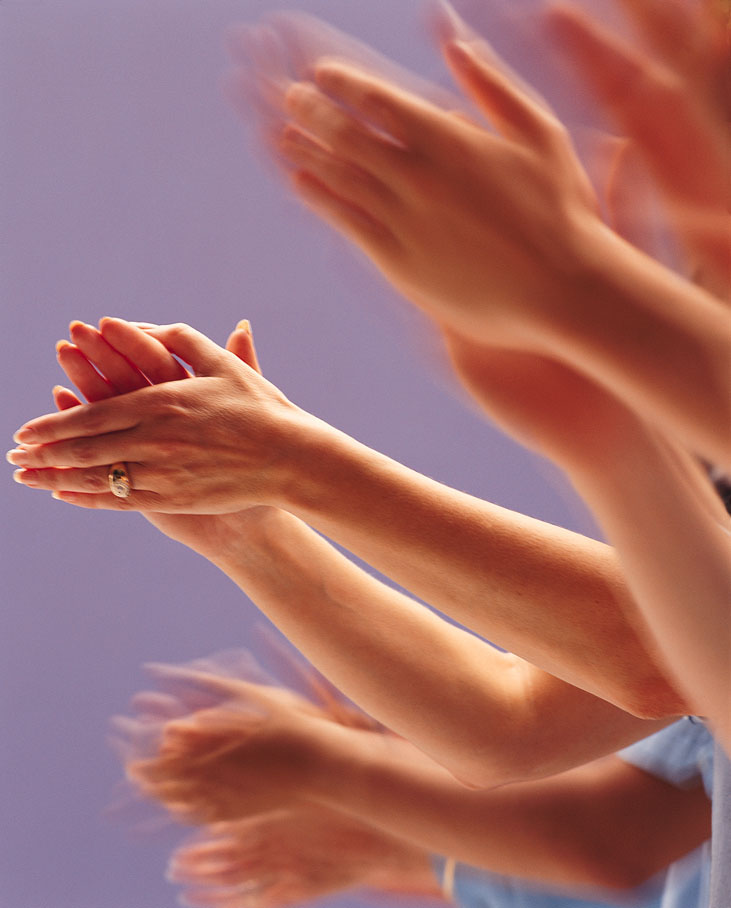 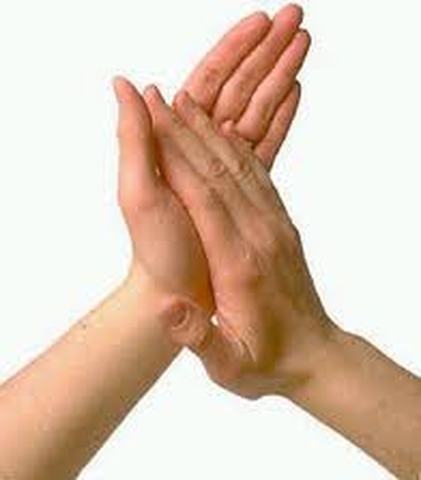 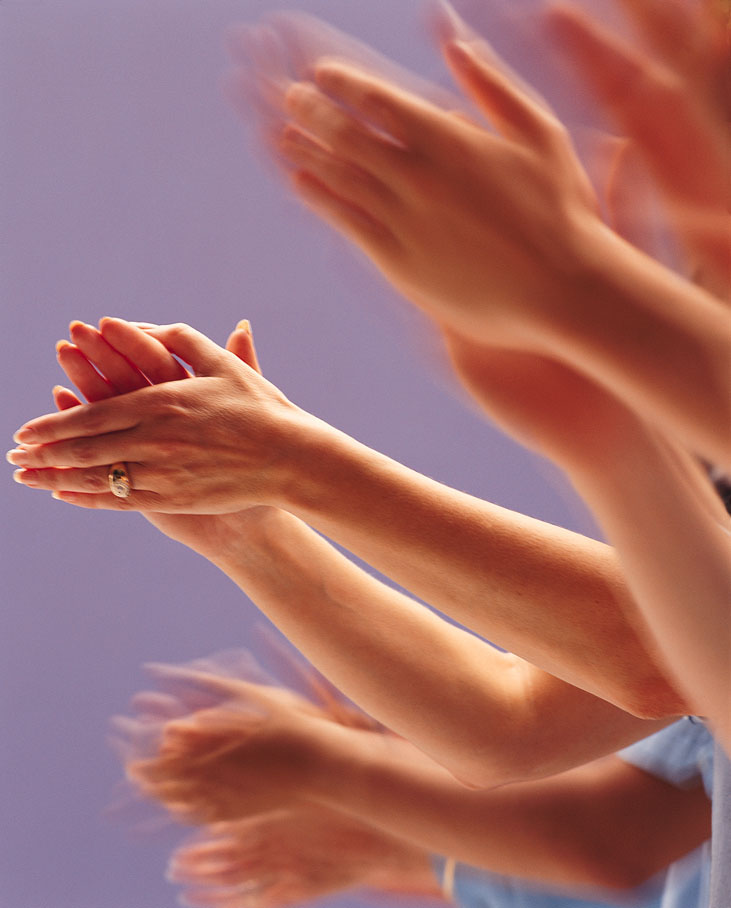 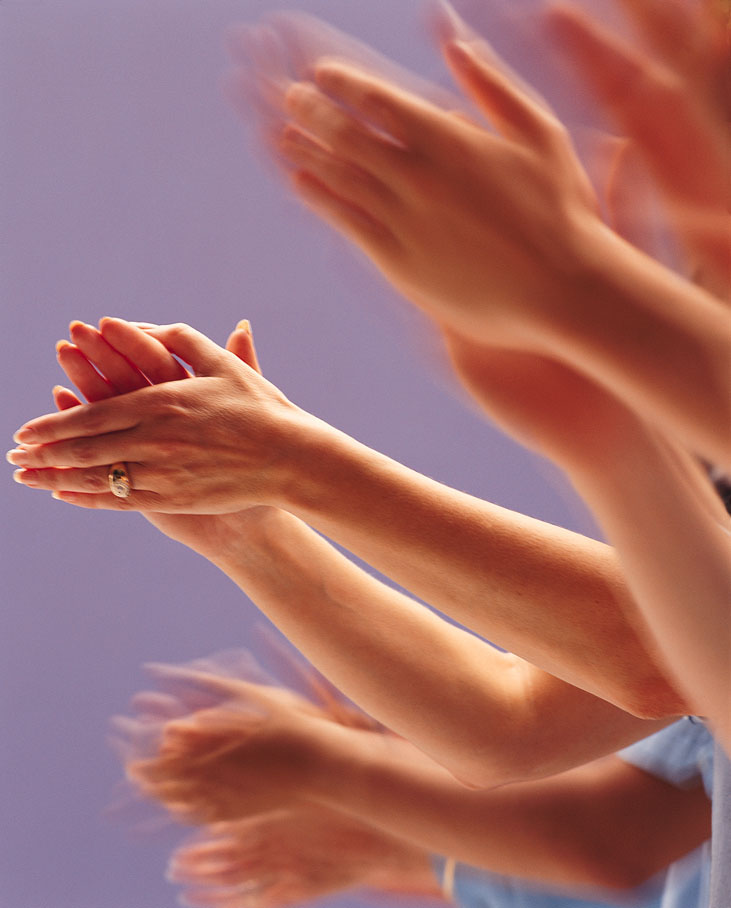 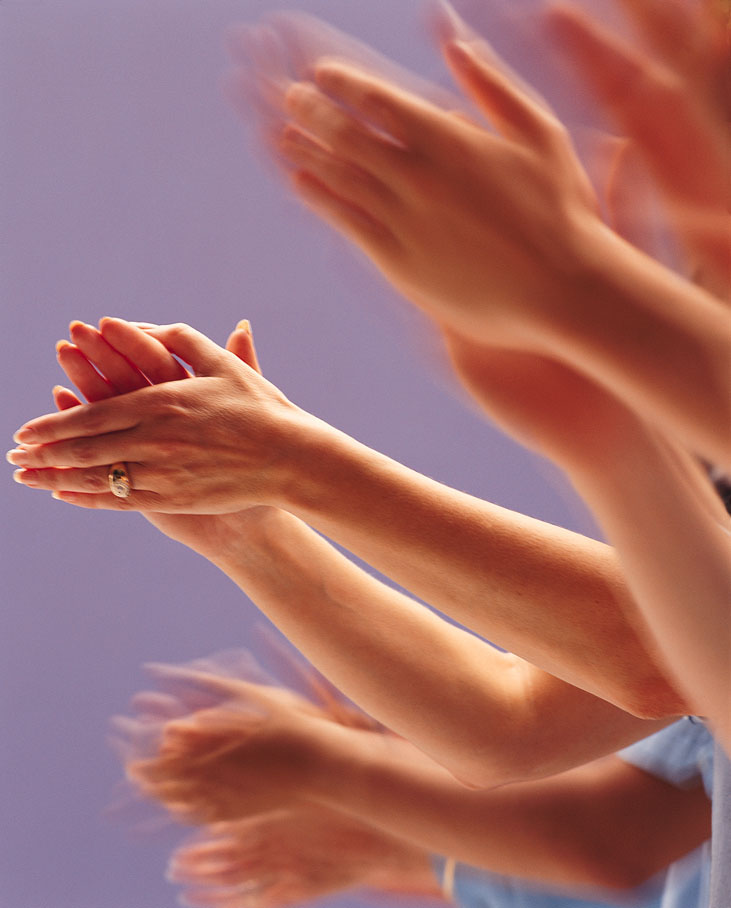 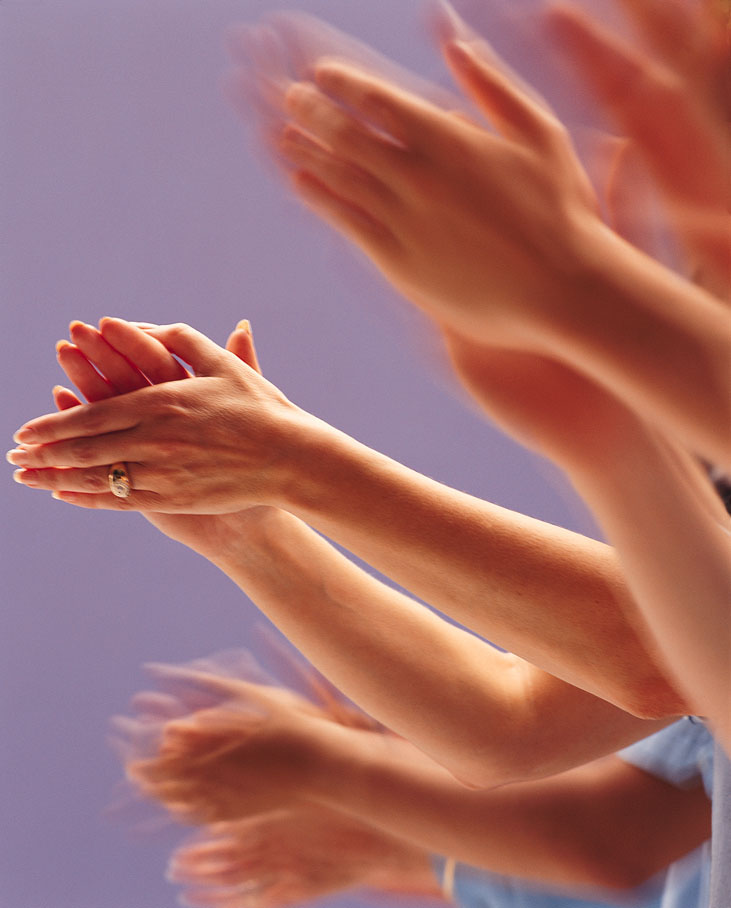 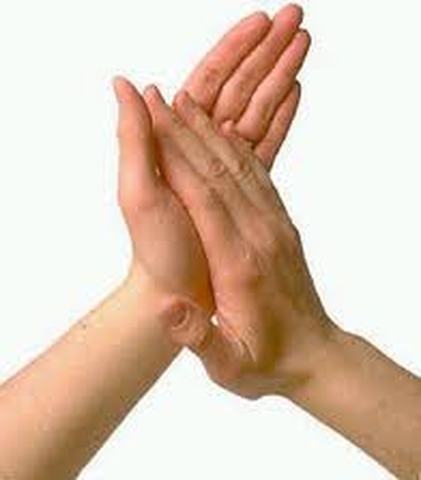 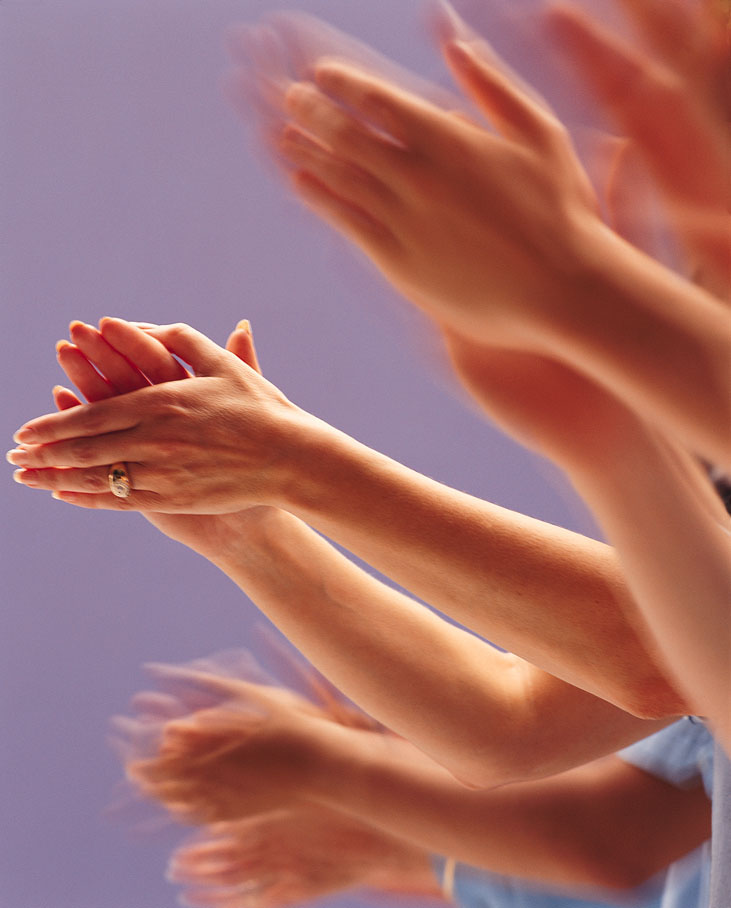 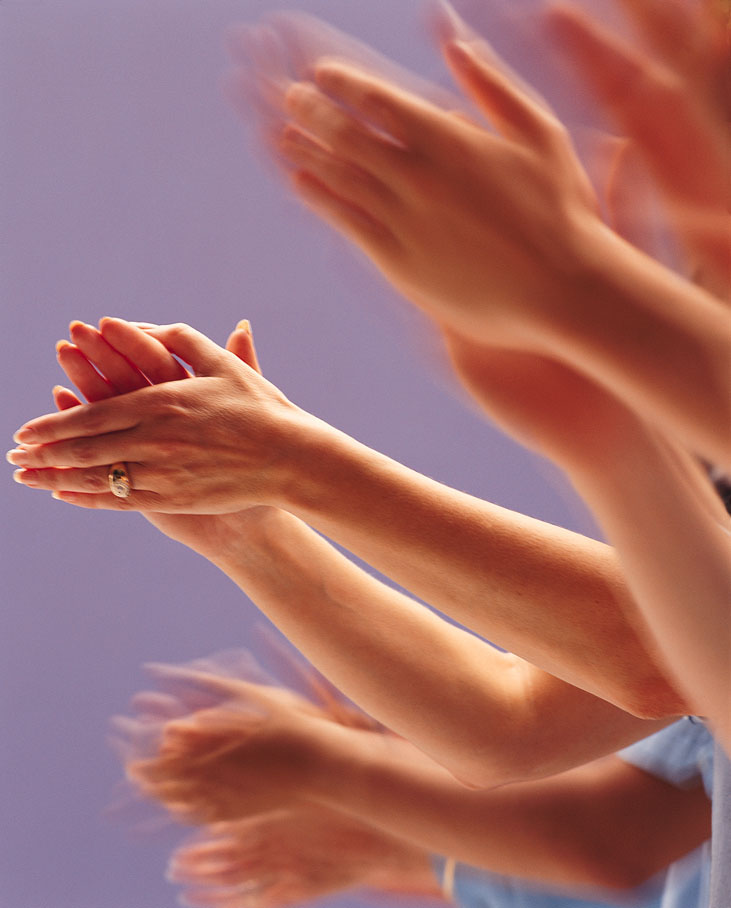 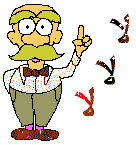 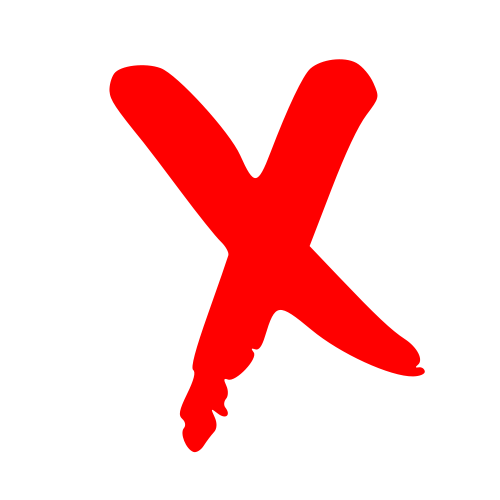 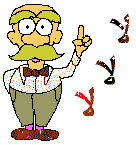 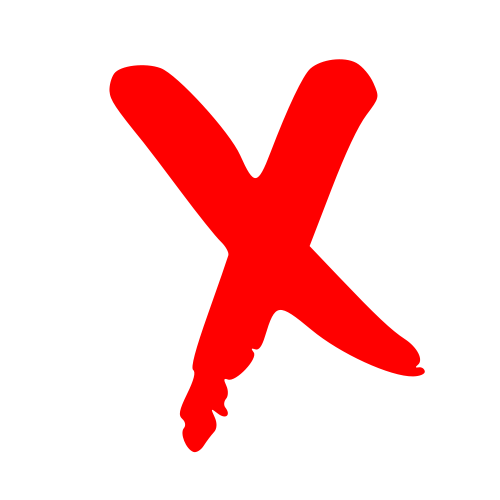 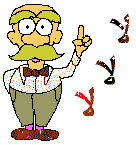 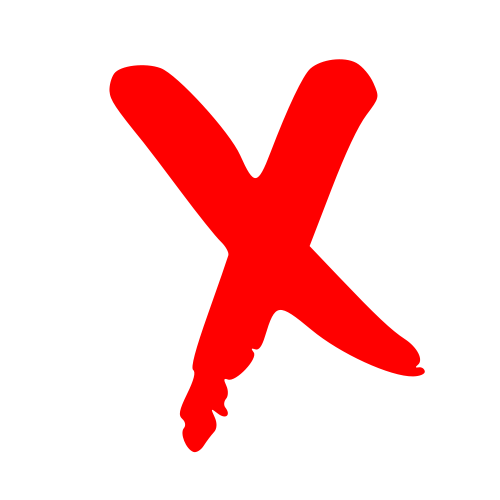 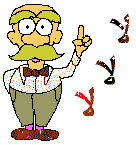 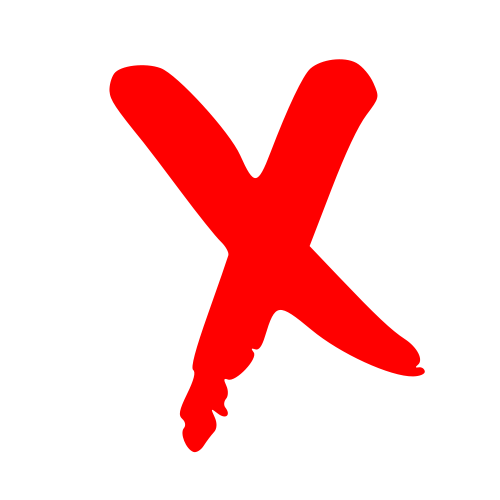